"Способы минимизации затрат на внедрение и сопровождение ECM систем"
Enterprise Content Management
Business Discussion

Дмитрий Лактионов
Как сэкономить?
Способ №1
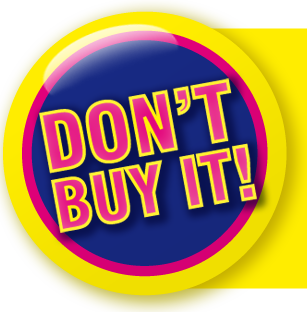 Принимаем решение на основанииОценки ROIТСО vs получаемых выгодСтратегии развития
Способ № 2Готовые «коробочные» решения на базе платфомы IBM ECM
Обратить внимание на:Масштабы и целесообразность доработкиНаличие ограничений на дальнейшее развитиеСтоимость сопровождения
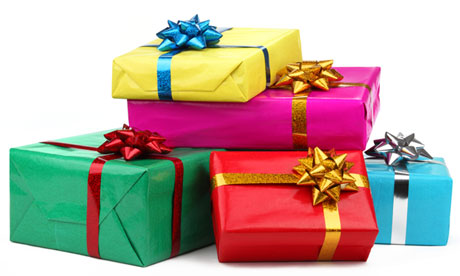 Примеры на базе технологии электронных архивов
Некоторые примеры по работе с регламентами и процессами
Способ № 3Не изобретаем «велосипед» Не ищем такой же, но без крыльев
Как?Максимально использовать   штатную функциональность ЕСМБыть готовым к реинжинирингу процессов компанииНе усложняем простые задачи и доверяем пользователям
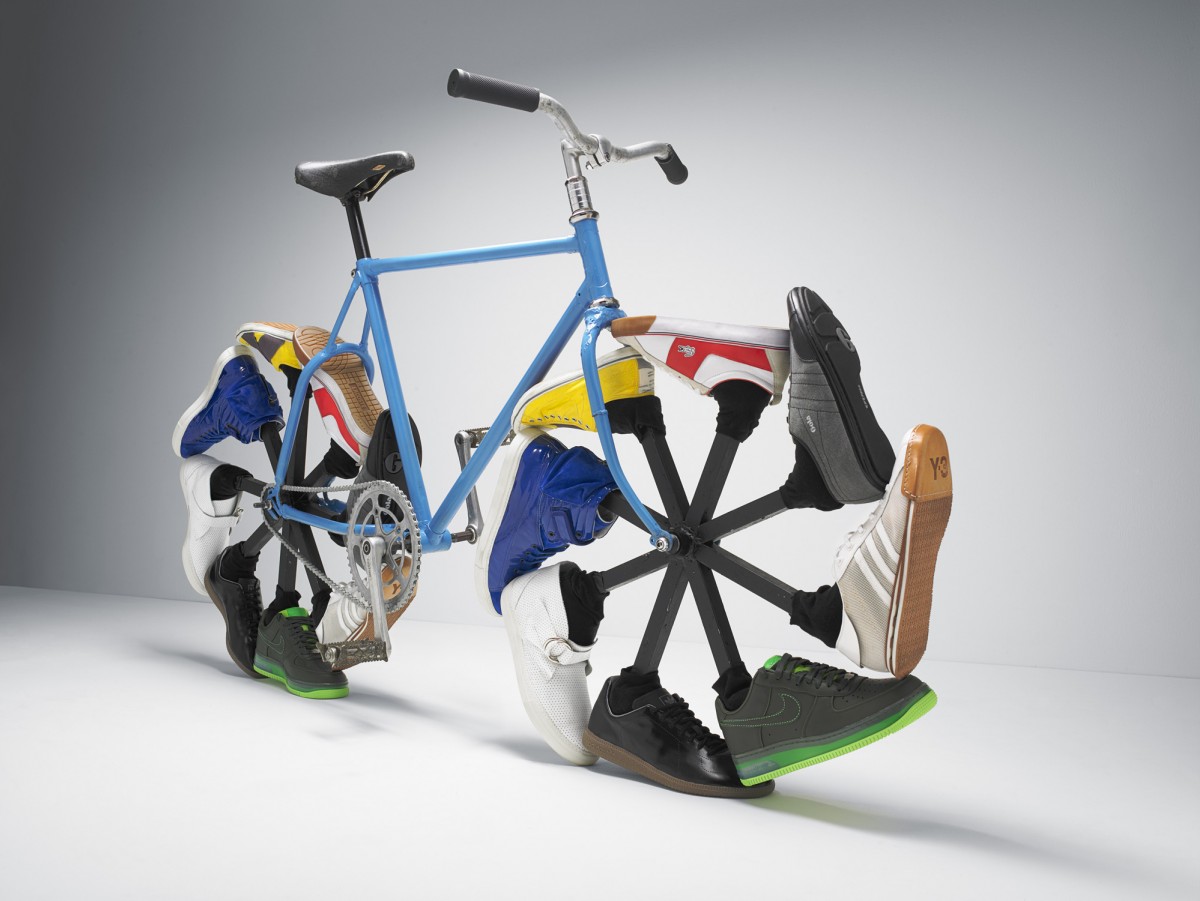 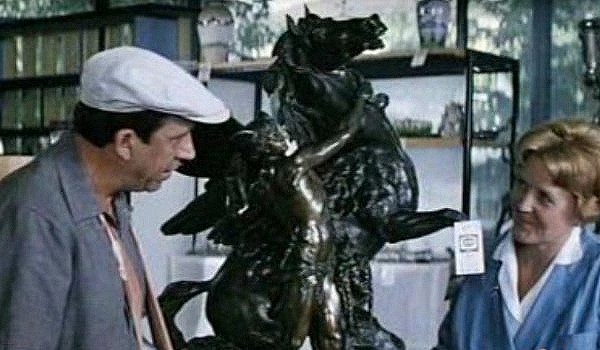 Способ №4
IBM CASE MANAGER – готовый функционал
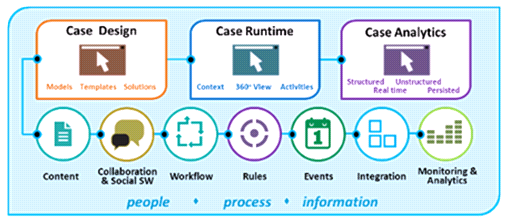 95% требований пользователей реализуются путем настройки
разработка прилоджений занимает дни вместо месяцев
встроенный движек бизнес-правил
встроенная текстовая аналитика
возможна простая автоматизация слабо-формализованных регламентов
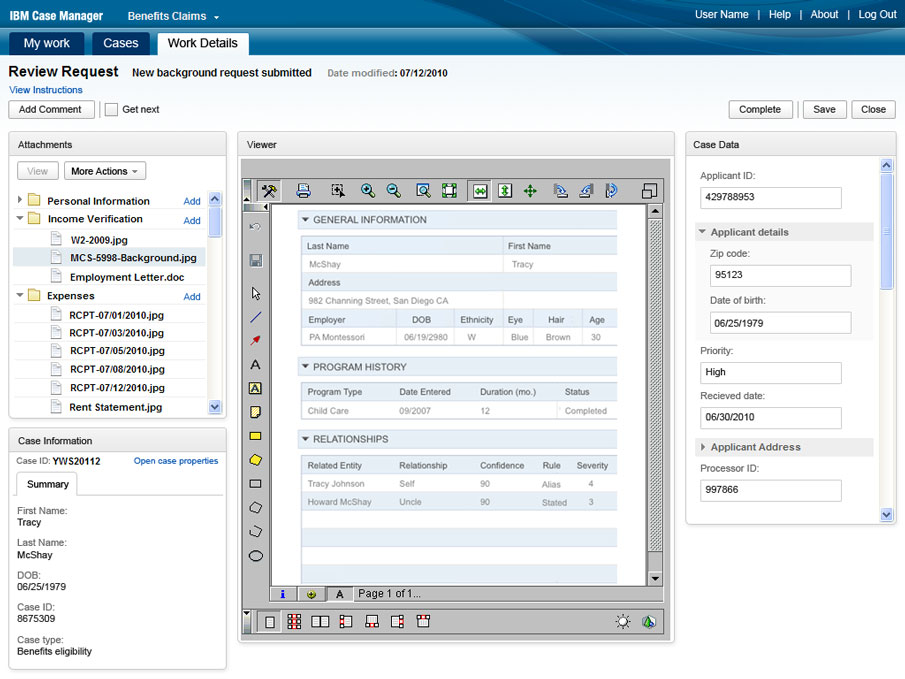 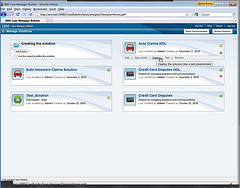 Способ №5
IBM CONTENT NAVIGATOR on CLOUD
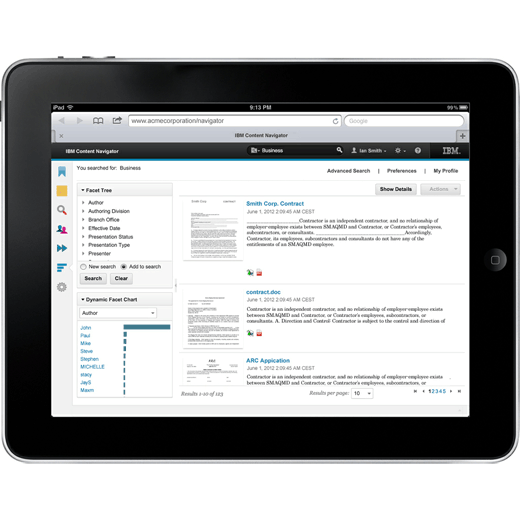 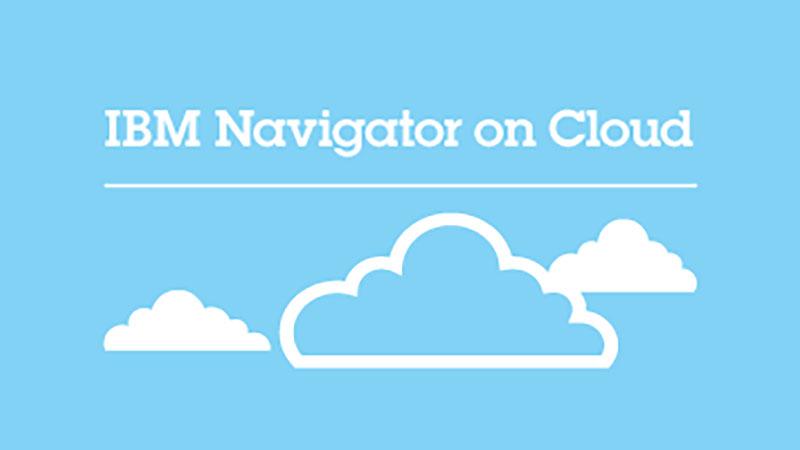 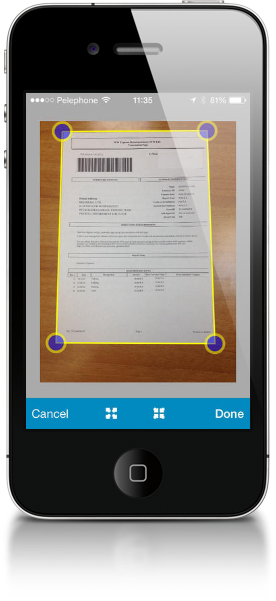 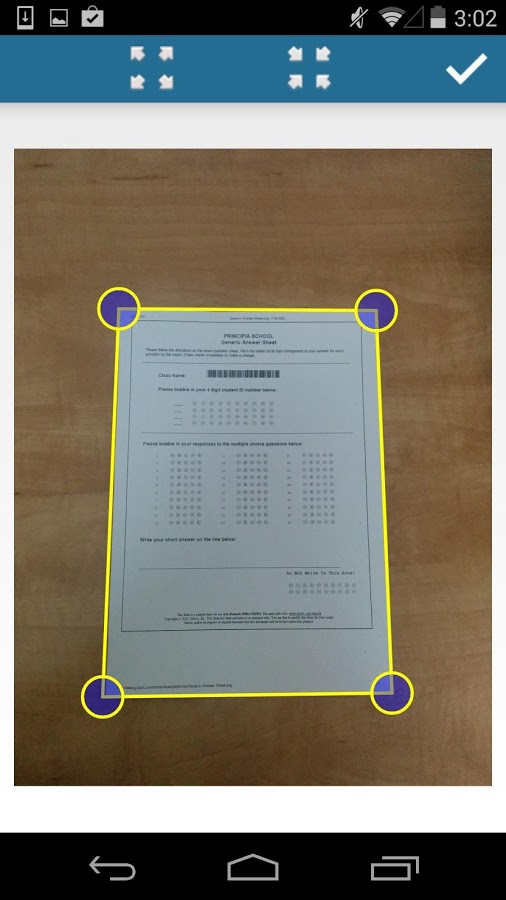 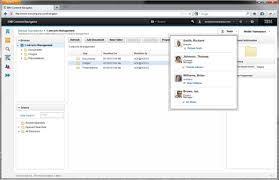 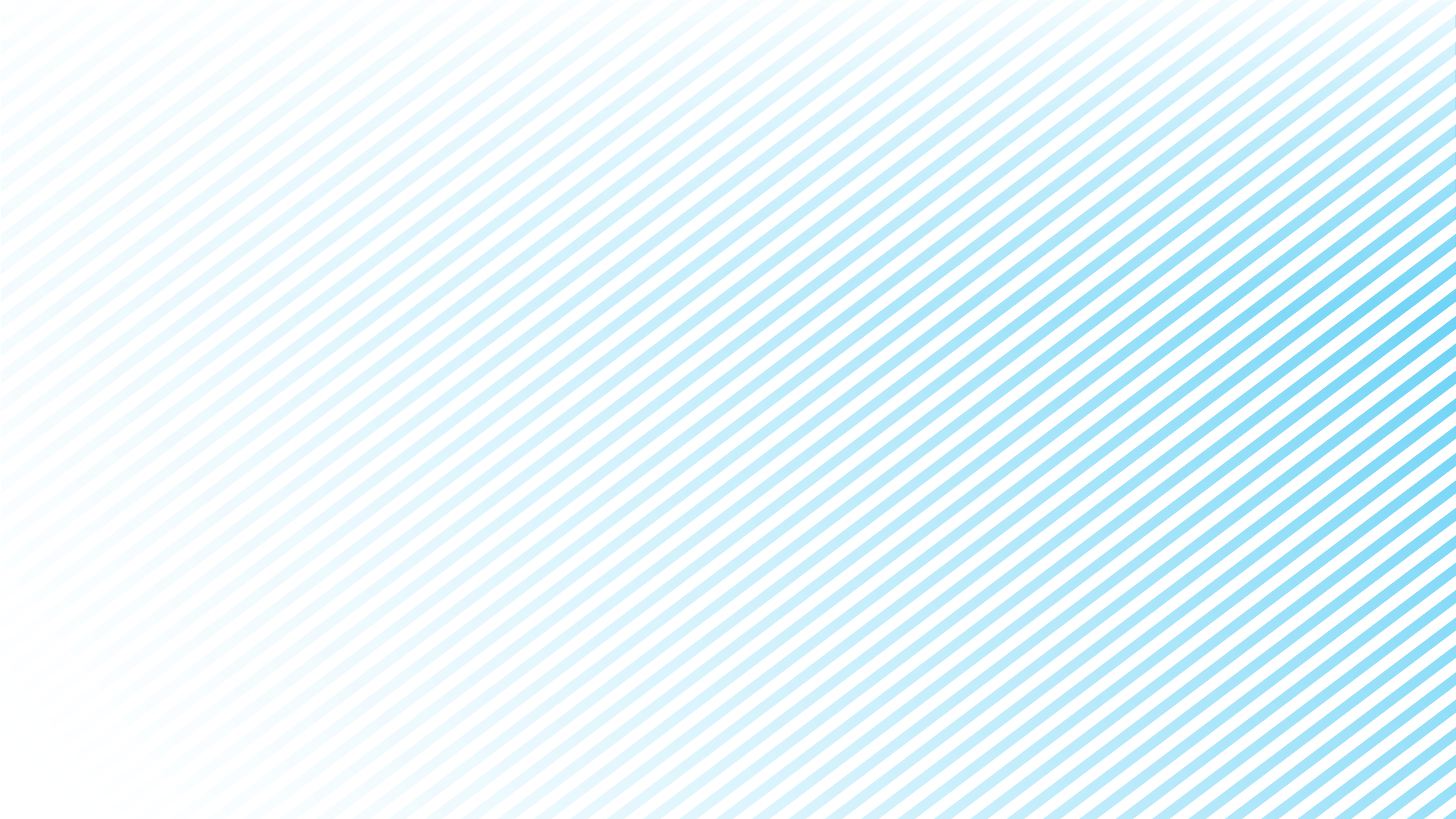 Thank you!
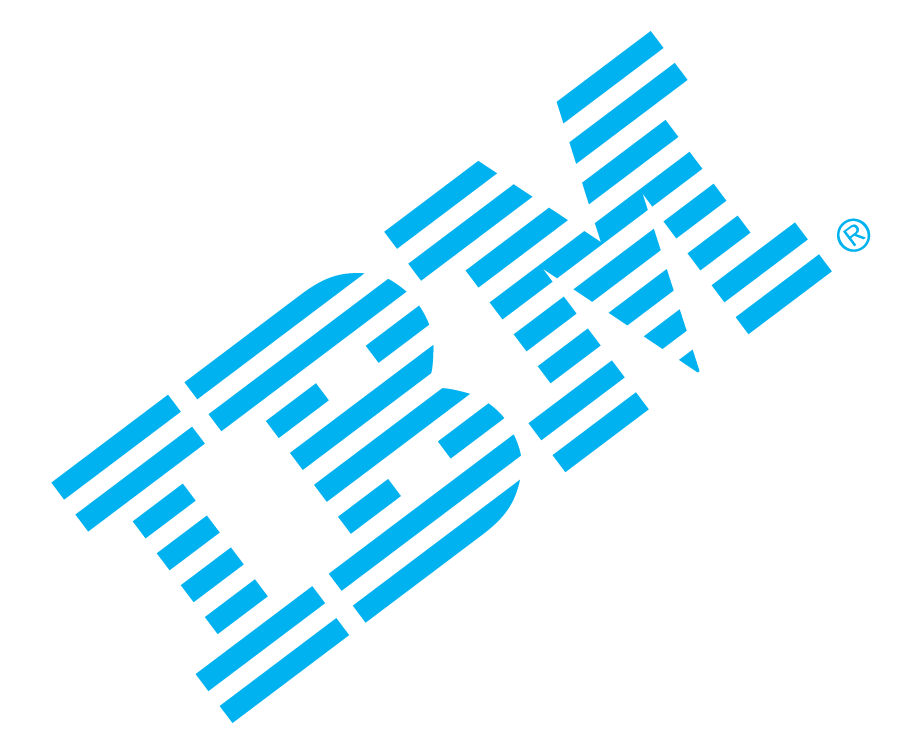